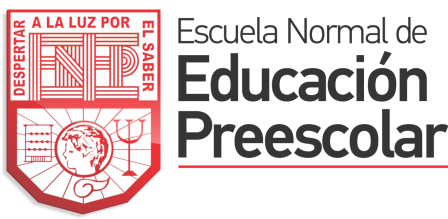 ​PLANEACIÓN Y EVALUACIÓN DE LA ENSEÑANZA Y EL APRENDIZAJE
ESCUELA NORMAL DE EDUCACIÓN PREESCOLAR
Licenciatura en Educación preescolar
Ciclo escolar 2020 – 2021
Jatziry Guillen 
Estefanía Hernández 
Victoria Hernández 
Sofía Mascorro
Nombre de la alumnas: ­­­­­
Yessenia Montoya 
Nataly Reynoso 
Pamela de la peña
Nombre del trabajo:  LA PRACTICA EDUCATIVA DE     ANTONI ZABALA  

  Nombre del docente: Eva Fabiola Ruiz Pardis 
Grado: 1   Sección: “C”

Saltillo, Coahuila      Fecha:    12 de abril del 2021
“Practica educativa”
 COMO ENSEÑAR 
Antoni Zabala Vidiella
LA EVALUACIÓN
¿SOBRE QUÉ HAY QUE INFORMAR?
FACETA INFORMÁTICA DE LA EVALUACIÓN
LA OBSERVACIÓN SISTEMÁTICA
Es un instrumento sancionador y calificador, en el cual el sujeto de la evaluación es el alumno y cómo el alumno, y el objeto de la evaluación son los aprendizajes realizados según unos objetivos mínimos para todos.
Evaluación inicial: permite conocer cual es la situación de partida en función de unos objetivos generales bien definidos.
¿Sobre qué hay que informar? Sobre resultados, procesos, necesidades, limitaciones.
Una vez diagnosticadas las materias o disciplinas necesarias para realizar este recorrido, hay que determinar si los alumnos son capaces de alcanzar los mínimos para cada una de dichas asignaturas.
Es el mejor instrumento, cuando no el único, para la adquisición del conocimiento del aprendizaje de los alumnos.
Evaluación reguladora: planificación de la intervención fundamentada a la vez que flexible, entendida como una hipótesis de intervención; actuación en el aula, en la cual las actividades y tareas y los propios contenidos de trabajo se adecuaran constantemente.
¿A quién debemos informar? Al grupo-clase, a los alumnos, a la familia, al claustro o a la administración.
Hoy en día se trata de evaluar las posibilidades personales de cada uno de los alumnos.
Conseguir un clima de respeto mutuo, de colaboración, de compromiso con un objetivo común, es condición indispensable para que la actuación docente pueda adecuarse a las necesidades de una formación que tenga en cuenta las posibilidades reales de cada chico y chica y el desarrollo de todas sus capacidades.
Para que ha de servir esta información? Para ayudar, sancionar, seleccionar, promover.
El proceso evaluador tiene que contemplar las diferentes fases de una intervención que deberá ser estratégica.
La función de la escuela y la verdadera responsabilidad profesional pasan por conseguir que nuestros alumnos logren el mayor grado de competencia en todas sus capacidades, invirtiendo todos los esfuerzos en superar los déficits que muchos de ellos arrastran por motivos sociales, culturales y personales
Evaluación final: atiende las necesidades que se vayan presentando, para llegar a unos resultados determinados.
Evaluación de los contenidos factuales: Una vez aceptada y entendida la necesidad de que el aprendizaje de hechos implique el conocimiento y la comprensión de los conceptos (conceptos de capitalidad, país, procesos históricos, características literarias...) de los cuales cada uno de los hechos es un elemento singular, querremos que estos hechos sean recordados y puedan ser utilizados cuando convenga con fluidez
Los informes tienen que ser iguales para todos? ¿tenemos que informar sobre l mismo y de la misma manera independientemente de los destinatarios de esta información y del uso que harán de ella?
Evaluación integradora: compresión y valoración sobre el proceso seguido que permita establecer nuevas propuestas de intervención.
La observación de la actuación de los alumnos en situaciones lo menos artificiales posible, con una clima de cooperación y complicidad, es la mejor manera, para no decir la única, de que disponemos para realizar una evaluación que pretenda ser formativa.
Evaluación de contenidos conceptuales: Cuando los contenidos de aprendizaje son conceptuales, el grado de comprensión de los conceptos en muchos casos es ilimitado. Siempre se puede tener un conocimiento mas profundo y elaborado de los conceptos de capitalidad, revolución, densidad o neoclasicismo. Difícilmente podemos decir que el aprendizaje de un concepto esta acabado, en todo caso lo que haremos es dar por bueno cierto grado de conceptualización.
Evaluación de contenidos procedimentales: Los contenidos procedimentales implican saber hacer, y el conocimiento acerca del dominio de este saber hacer solo se puede averiguar en situaciones de aplicación de dichos contenidos. Para aprender un contenido procedimental es necesario tener una comprensión de lo que representa como proceso, para que sirve, cuales son los pasos o fases que lo configuran. Pero lo que define su aprendizaje no es el conocimiento que se tiene de el, sino el dominio al trasladarlo a la practica
Evaluación de contenidos actitudinales: En el ámbito de los contenidos actitudinales surge una notable inseguridad en la valoración de los procesos de aprendizaje que siguen los alumnos, ya que el pensamiento de cada profesor está todavía más condicionado por posiciones ideológicas que en los otros tipos de contenido.
El problema de la evaluación de los contenidos actitudinales no radica en la dificultad de expresión del conocimiento que tienen los chicos y chicas, sino en la dificultad de la adquisición de dicho conocimiento.